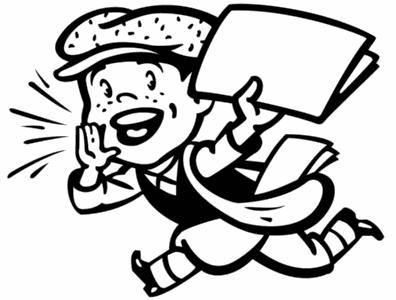 High
Bridge
PTO
High Bridge PTO
Quarterly Newsletter
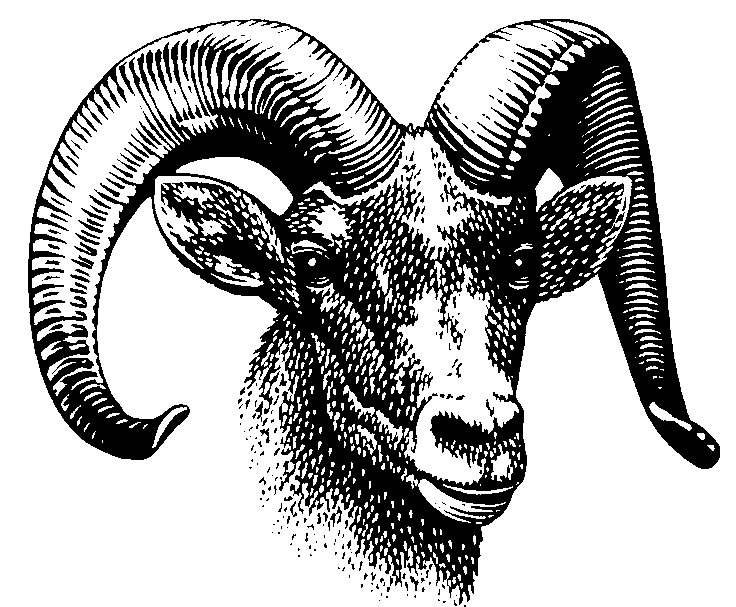 SEPTEMBER-NOVEMBER 2013
Message from the PTO
Welcome back! We hope you enjoyed
 your summer and are excited to begin a new school year.

We would like to welcome 
Dr. Gregory Hobaugh, the 
         new Superintendent and AND
Principal of the Middle School.

Wishing all students and staff members a successful school year!
Upcoming PTO Events:

Sept. 3: Mixed Bag Designs fundraiser begins
Sept. 6: “Freezer Pop Friday” at dismissal by   
               ES parking lot area
Sept. 11: Market Day orders due
Sept. 16-20:  ES Book Fair
Sept. 17: PTO Meeting & Market Day pick-up
Sept. 18 : ES Back-to-School Night
Sept. 24: MS Back-to-School Night and Mixed    
                Bag Designs Fundraiser order forms                            
                due
Sept. 25: All PTO forms are due and 
                ES Class Parent Meeting at 3:30
*Date TBD: Fundraiser order pick-up
Oct. 1: PTO Meeting
Oct. 9: Market Day orders due
Oct.15: Market Day pick-up
Oct. 21-25:  MS Book Fair
Nov. 5:  PTO Meeting
Nov. 6:  Market Day orders due
Nov. 11:  Holiday Flower Sale begins
Nov. 12: Market Day pick-up
Nov. 22: PTO Holiday Flower Sale Orders due
In addition to BOXTOPS for Education, this year we will be collecting Labels for Education. Please cut and save them. More information will be coming. There will be a separate collection box for each one in the main office of each school.
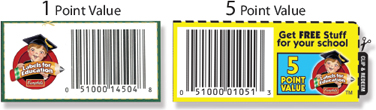 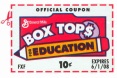 We are very excited about our first fundraiser for this school year,  Mixed Bag Designs. 
 There is a catalog, order form, and letter about this fundraiser in your PTO packet. 
The sale period is Sept. 3-24. 
We will receive 50% of the sales, which go right back to the students. We hope you will participate! 
If you have any questions about this fundraiser, please contact the Fundraiser Chair, Brenda Krushinski at bmkrushinski@yahoo.com.
PTO Meetings:
We welcome you to attend the meetings to keep informed of upcoming events and school news, while enjoying some coffee and desserts. Meetings are held monthly, typically the first Tuesday, in the ES Library at 7:00 p.m.

Dates of this quarter’s meetings:
September 17, 2013
October 1, 2013
November 5, 2013
PTO Officers
President: Cindy Sharkey 638-9284		        Treasurer: Caryn Rinehart 638-9344
Middle School VP: Coleen Conroy 638-4171	        Secretary: Brenda Krushinski 638-0304
Elem. School VP: Laura Carlson 638-4530		        EMAIL: hbschoolspto@gmail.com
FUNDRAISER
of the year is the Mixed Bag Designs Fundraiser.
A brochure and letter went home for each family in your PTO packet.
Sale Period: Sept. 3-24, 2013
Delivery Date: Sept.
*Orders can be picked up at the ES outside the All-purpose room from 3:00-???